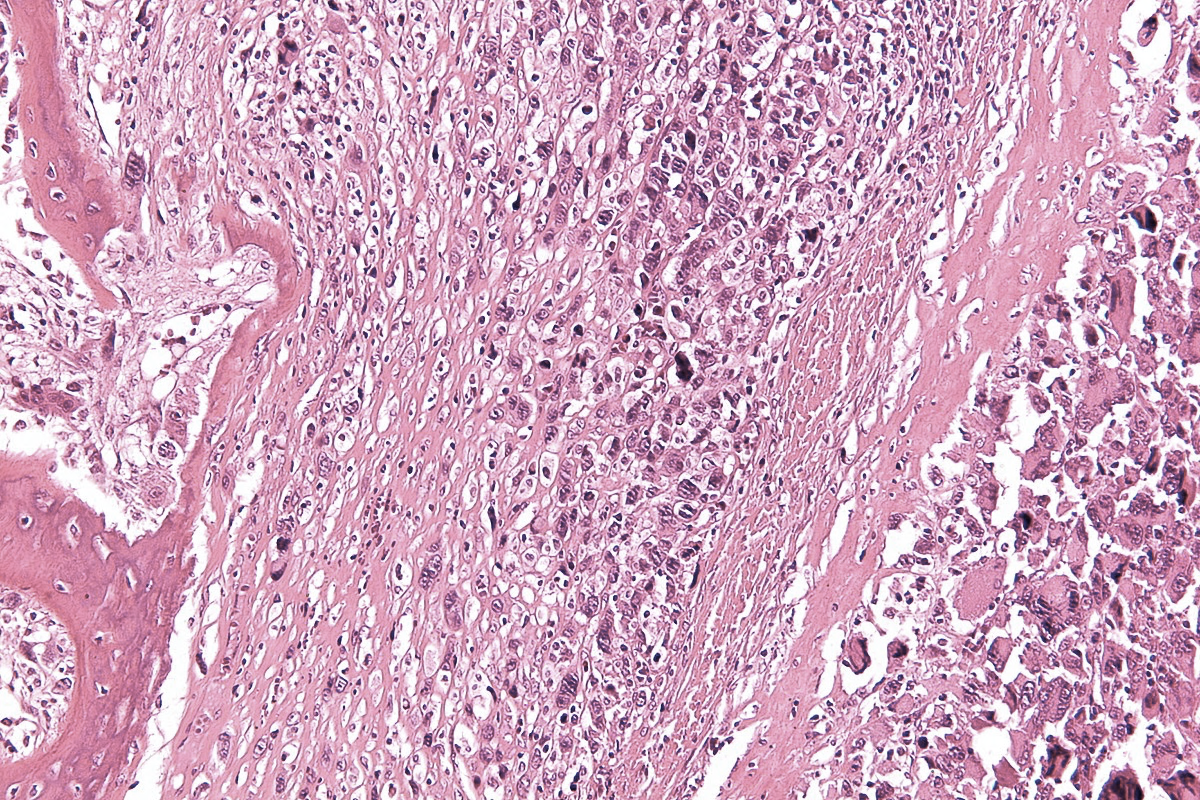 IX SELNET
CONSORTIUM MEETING

WP6: MULTIDISCIPLINARY REVIEW OF CLINICAL CASES
WP8: TRANSLATIONAL RESEARCH
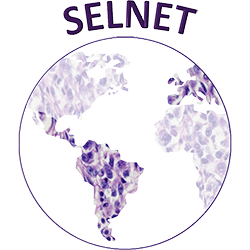 DAVID S. MOURA
IIS-FUNDACION JIMENEZ DIAZ
MADRID, SPAIN
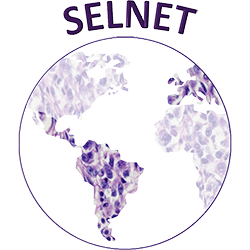 SELNET WP6: Multidisciplinary review of clinical cases- FIIS-FJD
OBJ 1: To perform peer reviews of pathologic diagnosis
OBJ 2: To conduct multidisciplinary tumor boards (MDT) to review clinical cases
WP 7
WP 6
WP 8
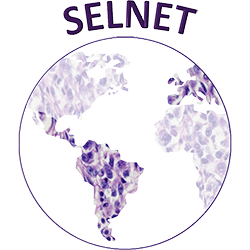 SELNET WP6: Multidisciplinary review of clinical cases- FIIS-FJD
OBSERVATIONAL STUDY (REGISTRY)
Approved in 42 centres across 15 countries!
34 centers fully activated (SIV) to include patients
SELNET WP6: Multidisciplinary review of clinical cases- FIIS-FJD
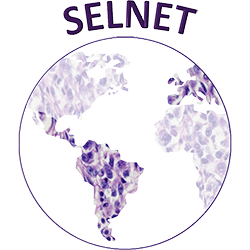 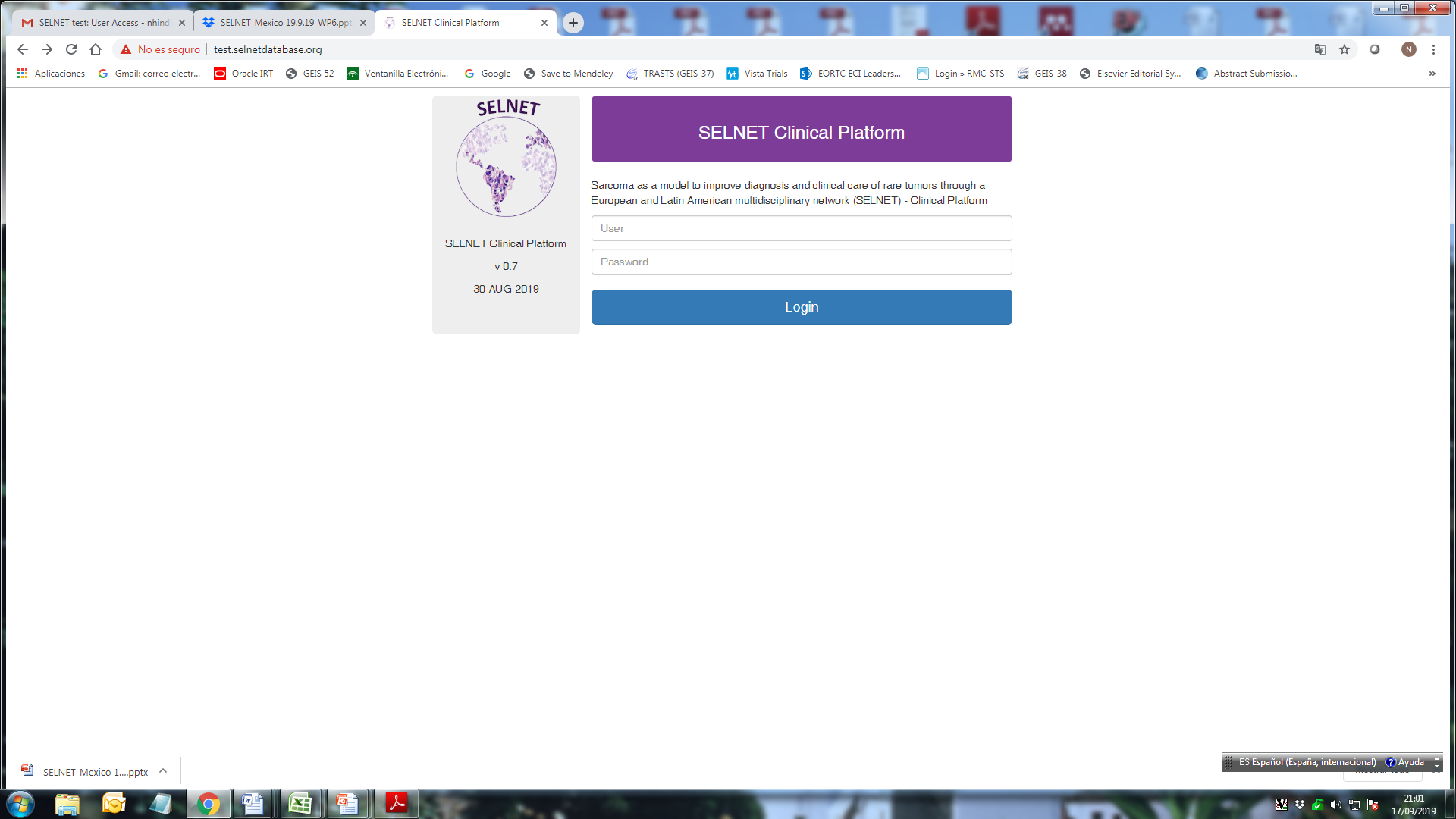 ONLINE REGISTRY (CRF) ACTIVE

PERIOD (amendment to increase range of years)
ALL sarcoma subtypes
TARGET: 5000- 6000 cases 

Informed consent for data AND tissue. In retrospective cases might NOT be needed!!

Activation Month 7 (July 2019) prospective 48 months
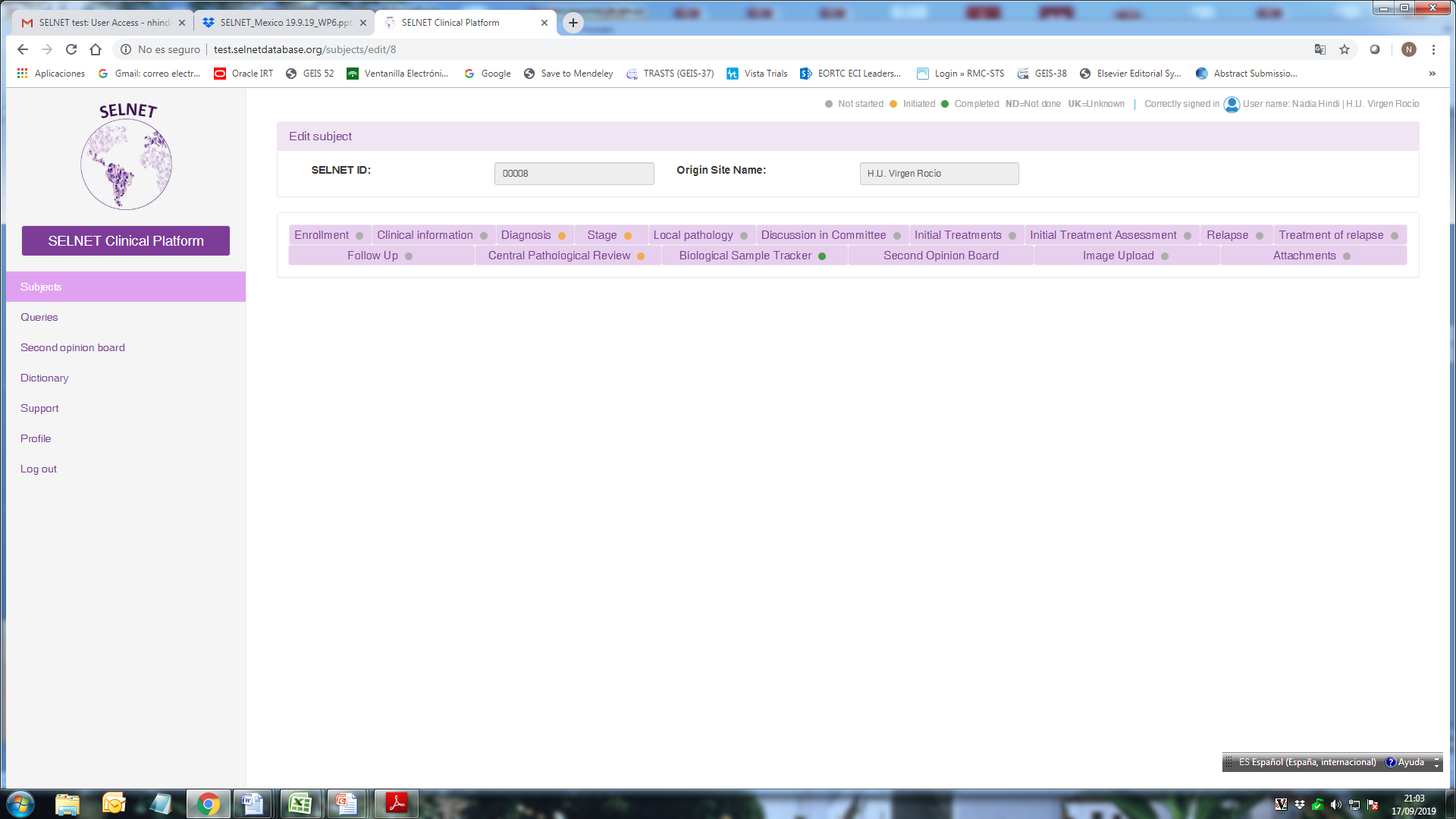 Ask for Access to: support@sofpromed.com
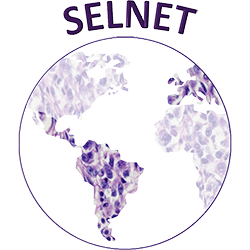 SELNET WP6/WP8:
OBJ 1: NUMBERS
Target 5000 cases: 500 new cases/month
STILL MUCH TO DO!!!!
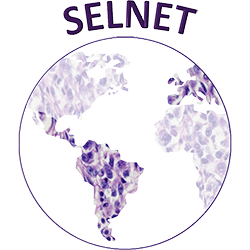 SELNET WP6:
OBJ 1: PEER REVIEWS OF PATHOLOGIC DIAGNOSIS
Network of expert pathologist (WP2)



Central pathologic reviews ongoing 

226 cases already shipped/ centrally reviewed
Angelo Paolo Dei Tos, Pathologist network coordinator – University of Padua, Italy.
Lucia Gonzalez– Institute Alexander Fleming, Argentina.
Martina Nesprias – General Hospital of Agudos Carlos G. Durand, Argentina.
Antonio Nascimento – A. C. Camargo Cancer Center, Brazil.
Felipe d’Almeida Costa – A. C. Camargo Cancer Center, Brazil.
Maurizio Donato Acuña – Rafael Ángel Calderón Guardia Hospital, Costa Rica.
Alberto Righi – Rizzoli Orthopedic Institute, Italy.
Paola Collini – IRCCS National Cancer Institute, Italy.
Marco Gambarotti- Rizzoli Orthopedic Institute, Italy.
Claudia Haydee Sarai Caro Sánchez – National Cancer Institute, Mexico.
Hugo Ricardo Domínguez Malagón – National Cancer Institute, Mexico.
Lourdes Huanca – National Cancer Institute of Peru, Peru.
Sandro Ángel Aníbal Casavilca Zambrano – INEN, Peru.
Cleofé Romagosa – Vall d’Hebron Universitary Hospital, Spain.
Rafael Ramos – Son Espases University Hospital, Spain.
José Merino- Fundación Jimenez Díaz Univesity Hospital, Spain
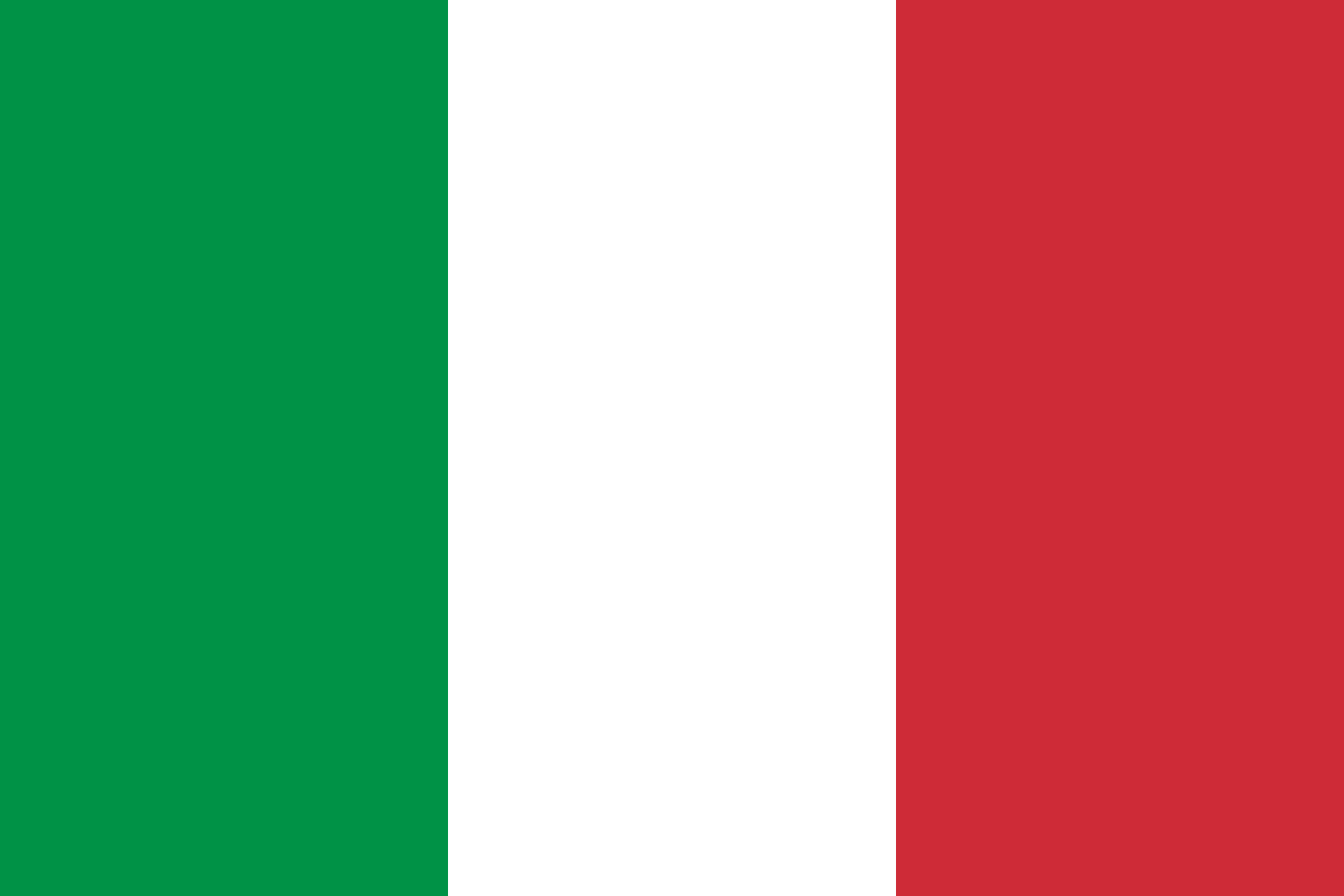 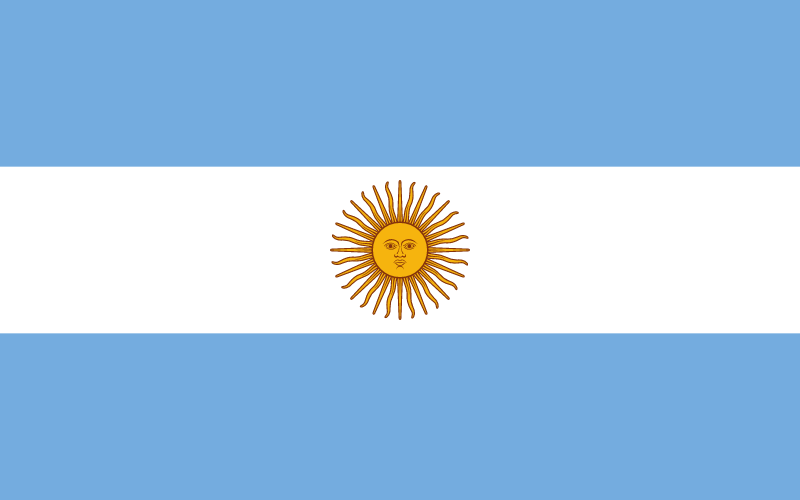 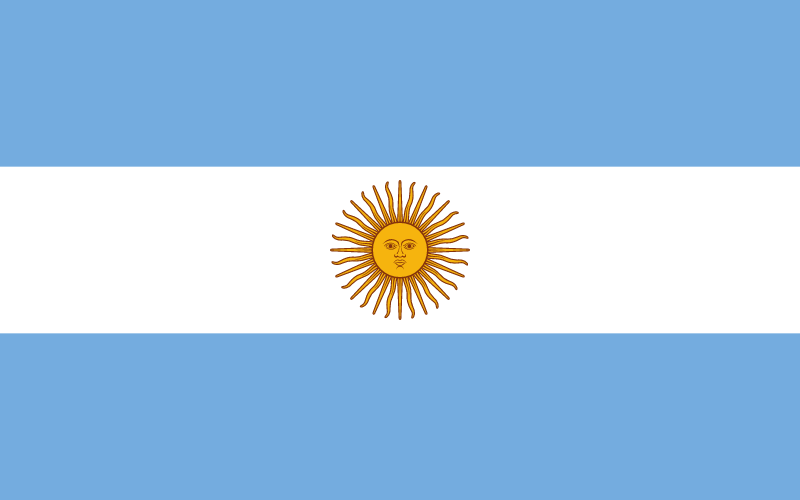 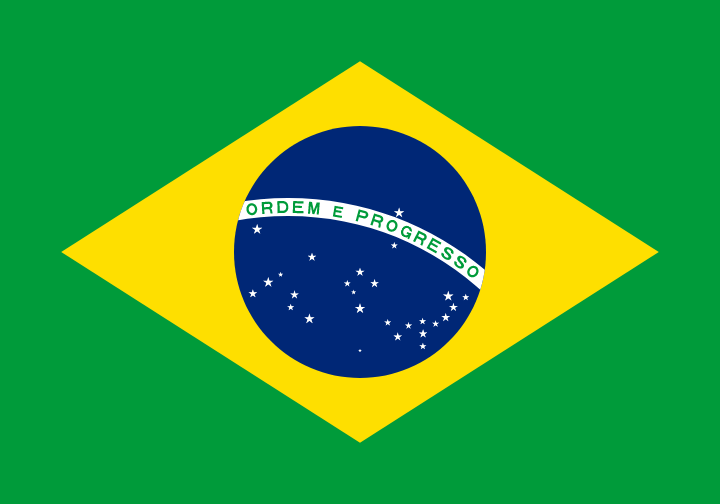 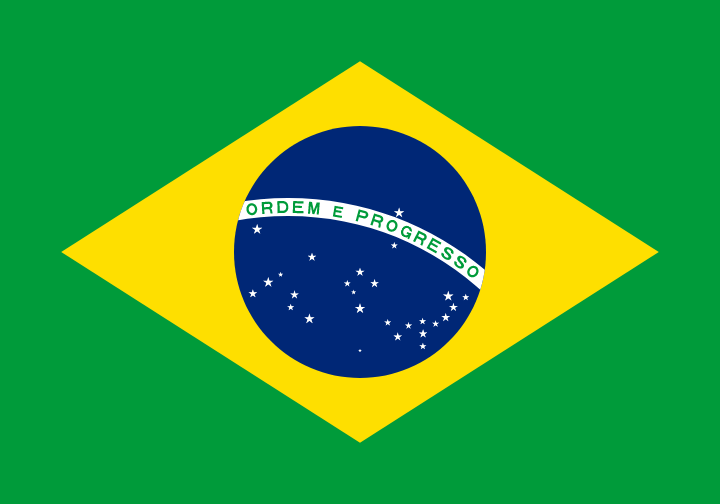 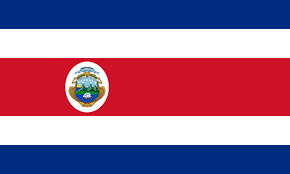 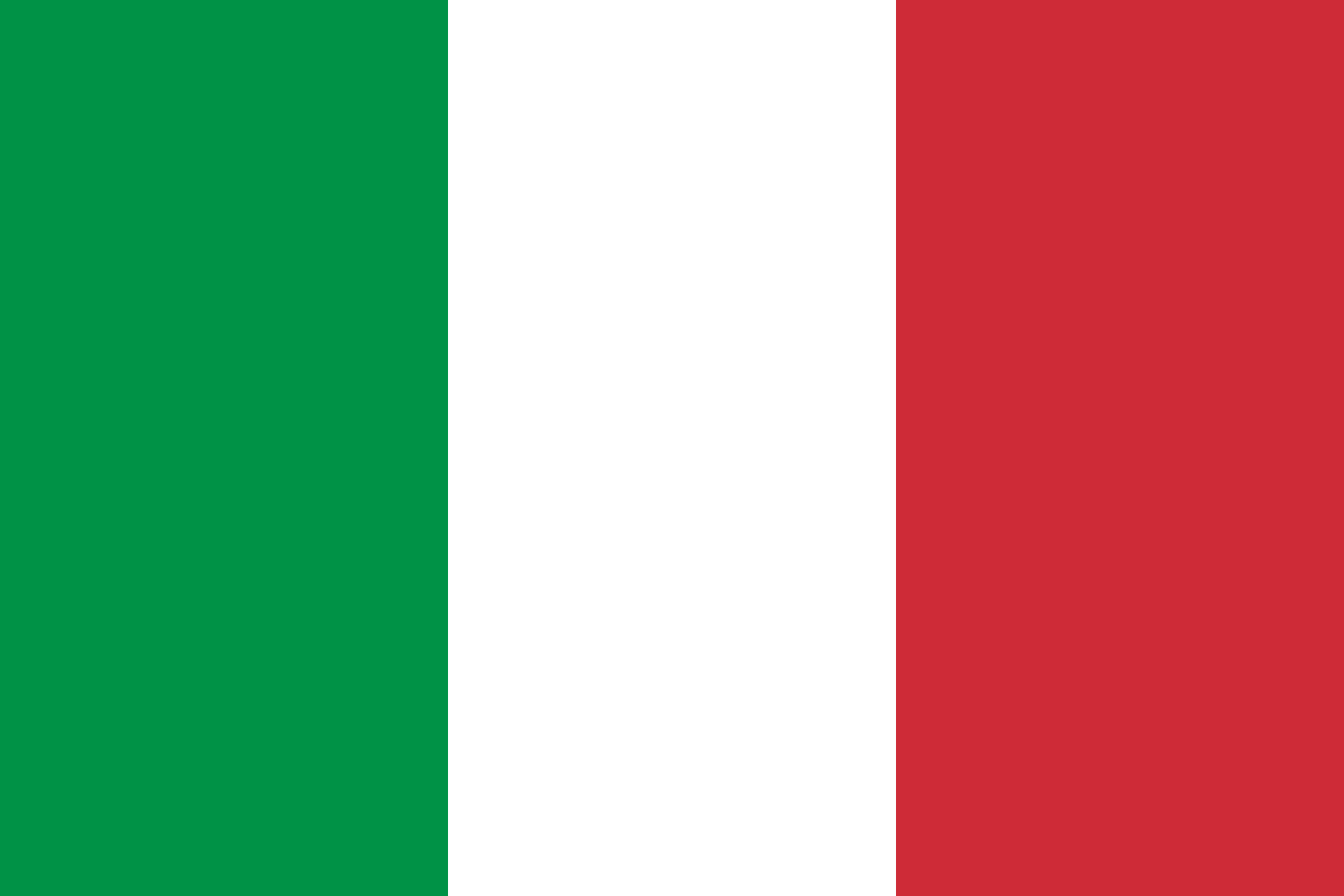 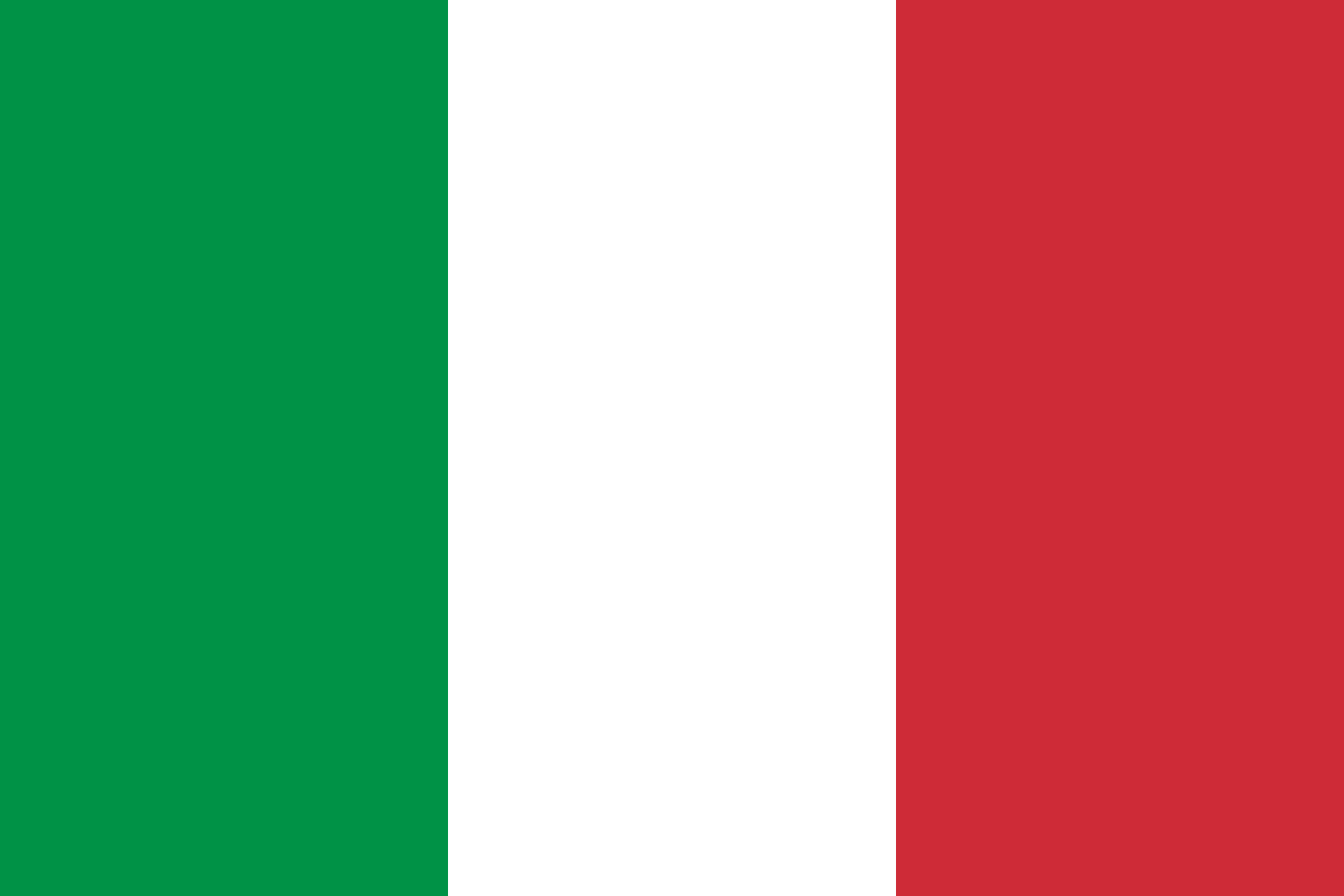 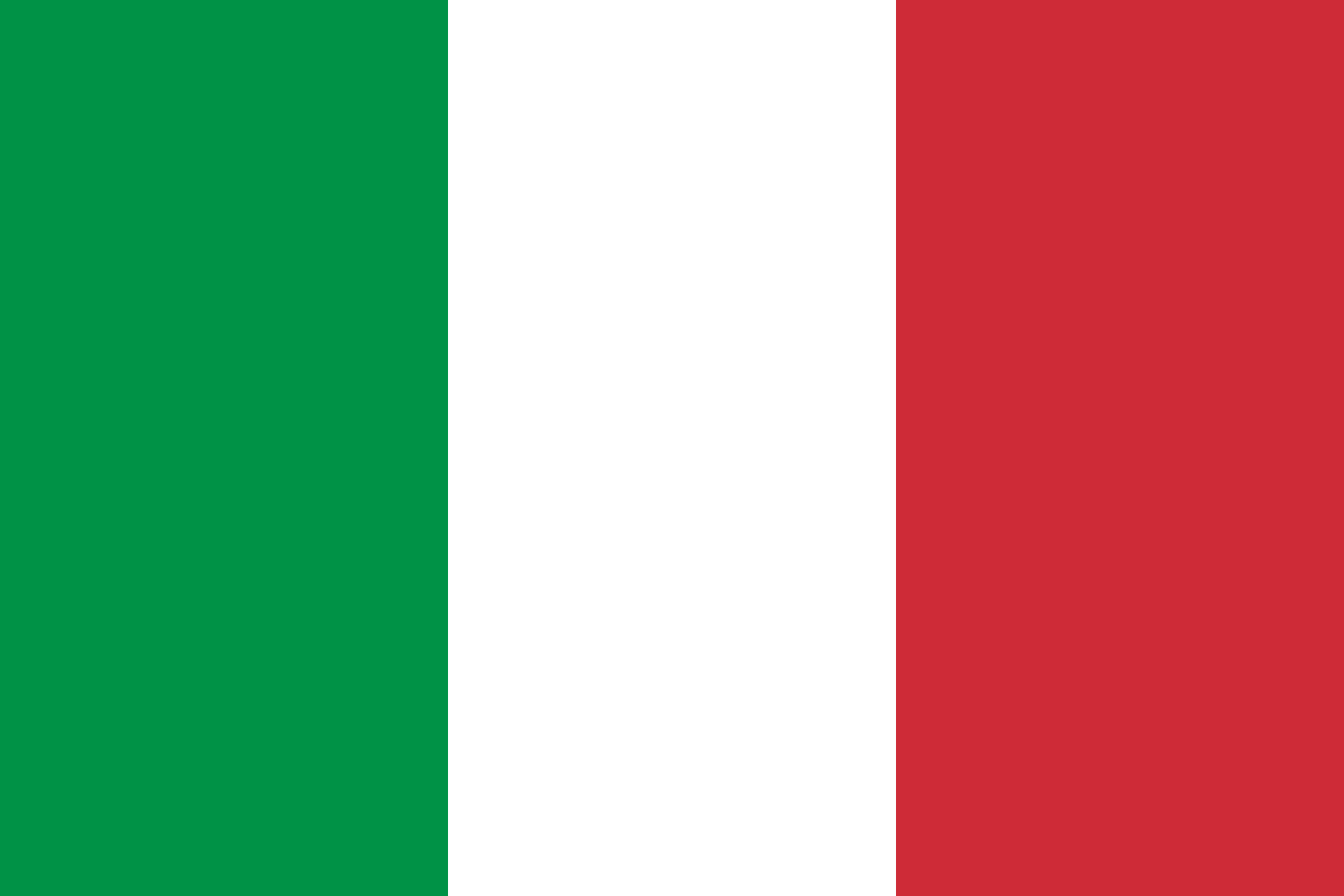 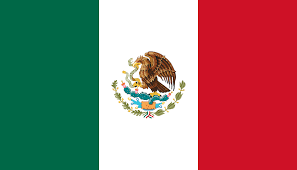 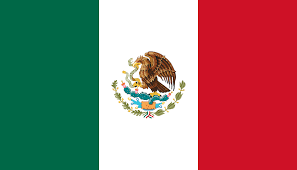 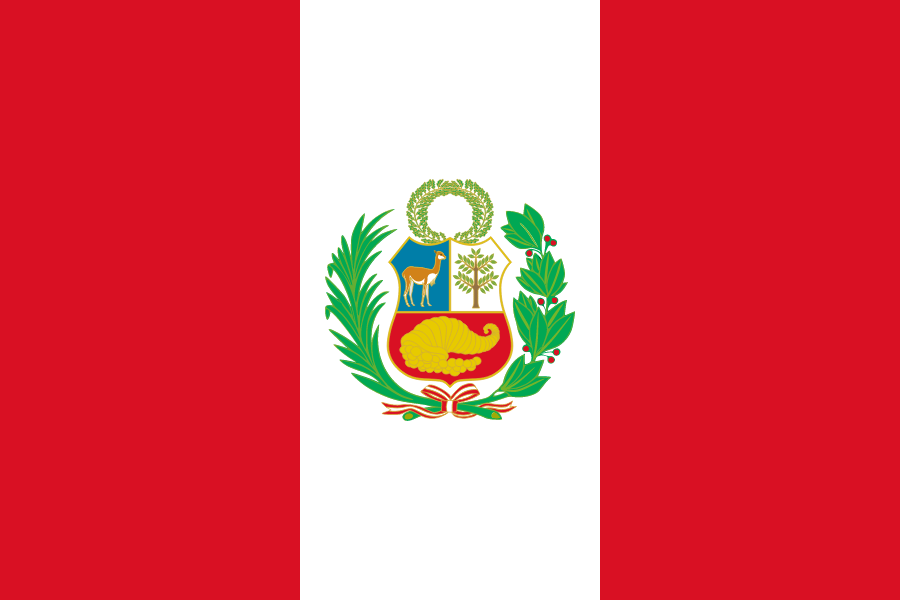 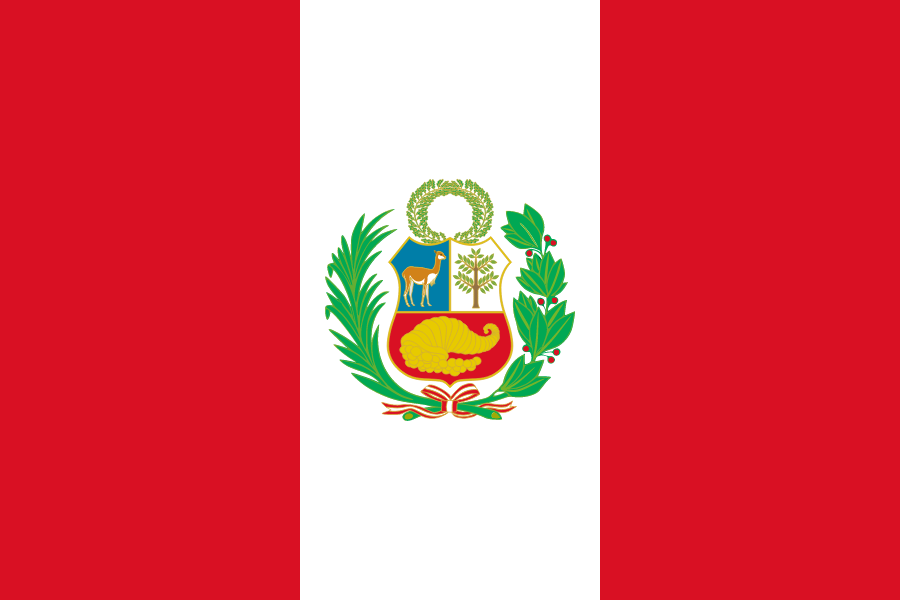 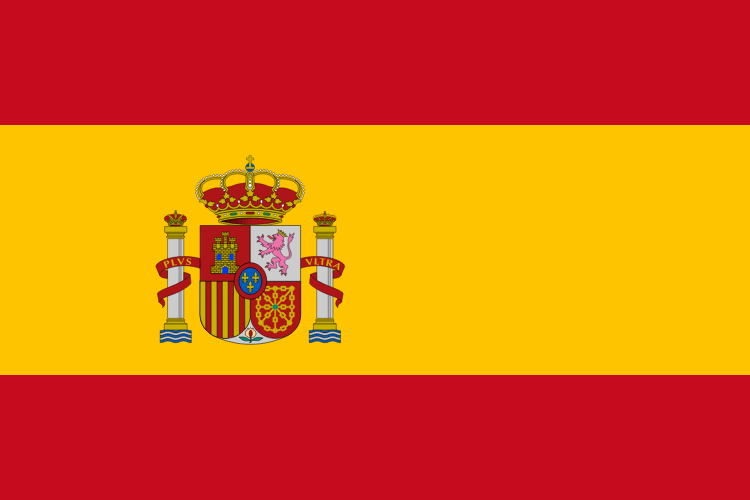 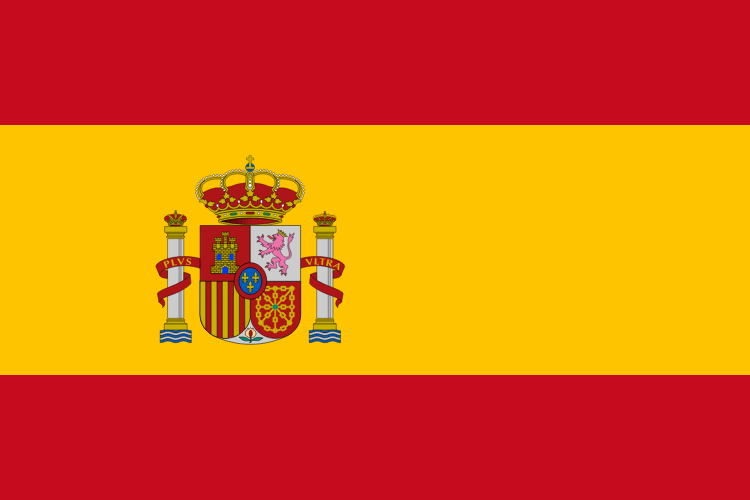 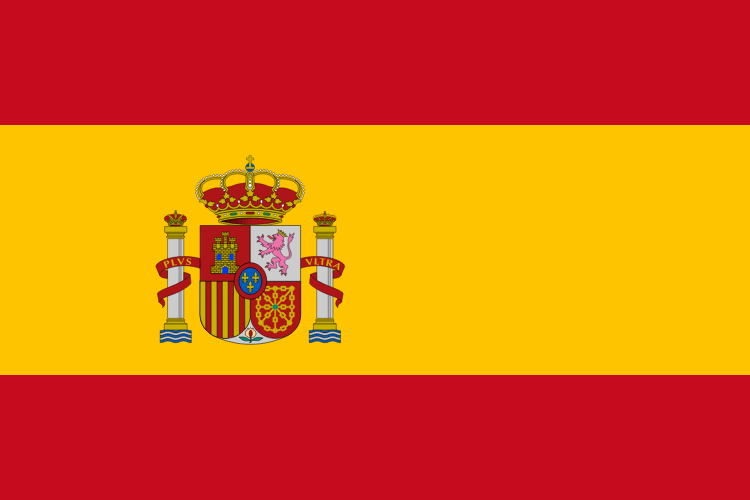 PATHOLOGY NETWORK:
222 cases were already reviewed.
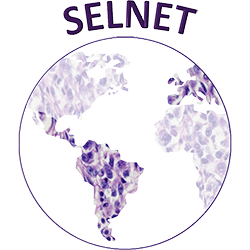 SELNET WP6 TAKE-HOME MESSAGES
Observational study approved in 42 centres
2183 registered cases  still far from TARGET 5000 registered cases
REGISTER YOUR CASES!!!!
IMPORTANT TO SEND BLOCKS to CITIUS III (deadline is March 31):
	- Pathological review
	- TRANSLATIONAL PROJECTS!
MDTs and second opinion platform are working very well - participate
SELNET Translational research (WP8)
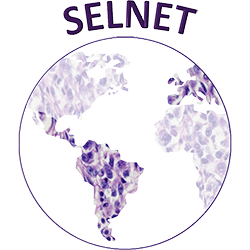 WP 7
WP 6
WP 8
WP8 OBJ 1 To create SELNET biobank 
WP8 OBJ 2 To establish pre-clinical sarcoma models for future research
WP8 OBJ 3 To conduct a translational study to explore potential biomarkers of response in rare sarcomas
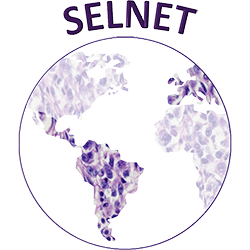 SELNET WP8 – Translational research
TRANSLATIONAL STUDIES SCHEDULED
Type of Samples:
Paraffin tumor block at disease onset
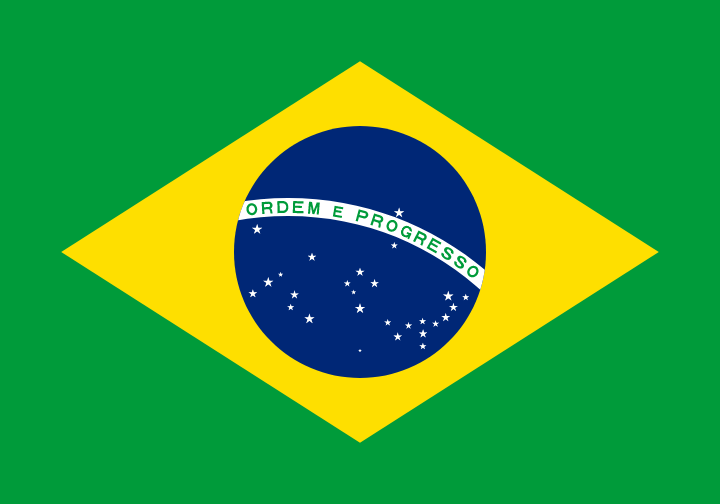 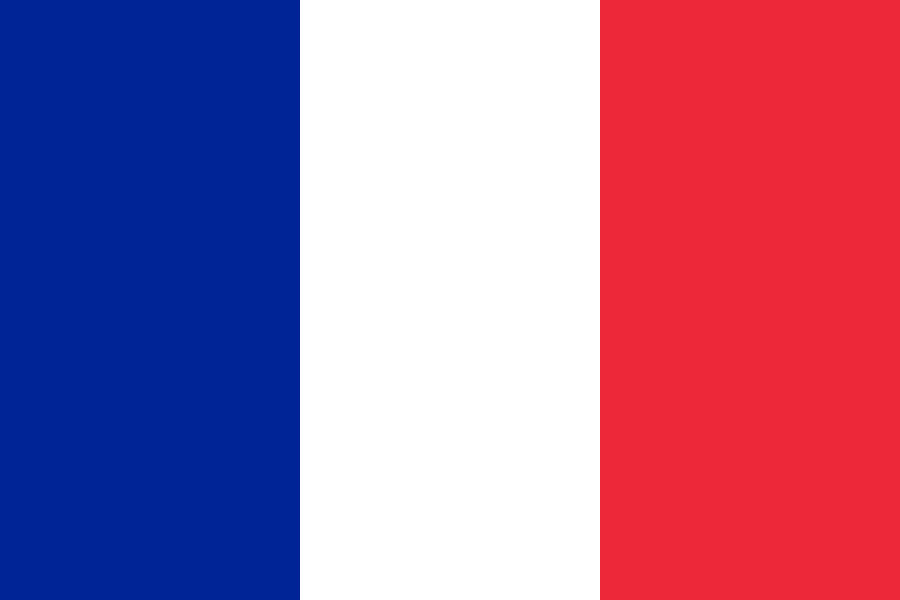 Main goal:
To describe prognostic and/ or predictive biomarkers for anti-angiogenic agents and other treatments
Desmoplastic small-round-cell tumor
Angiosarcoma
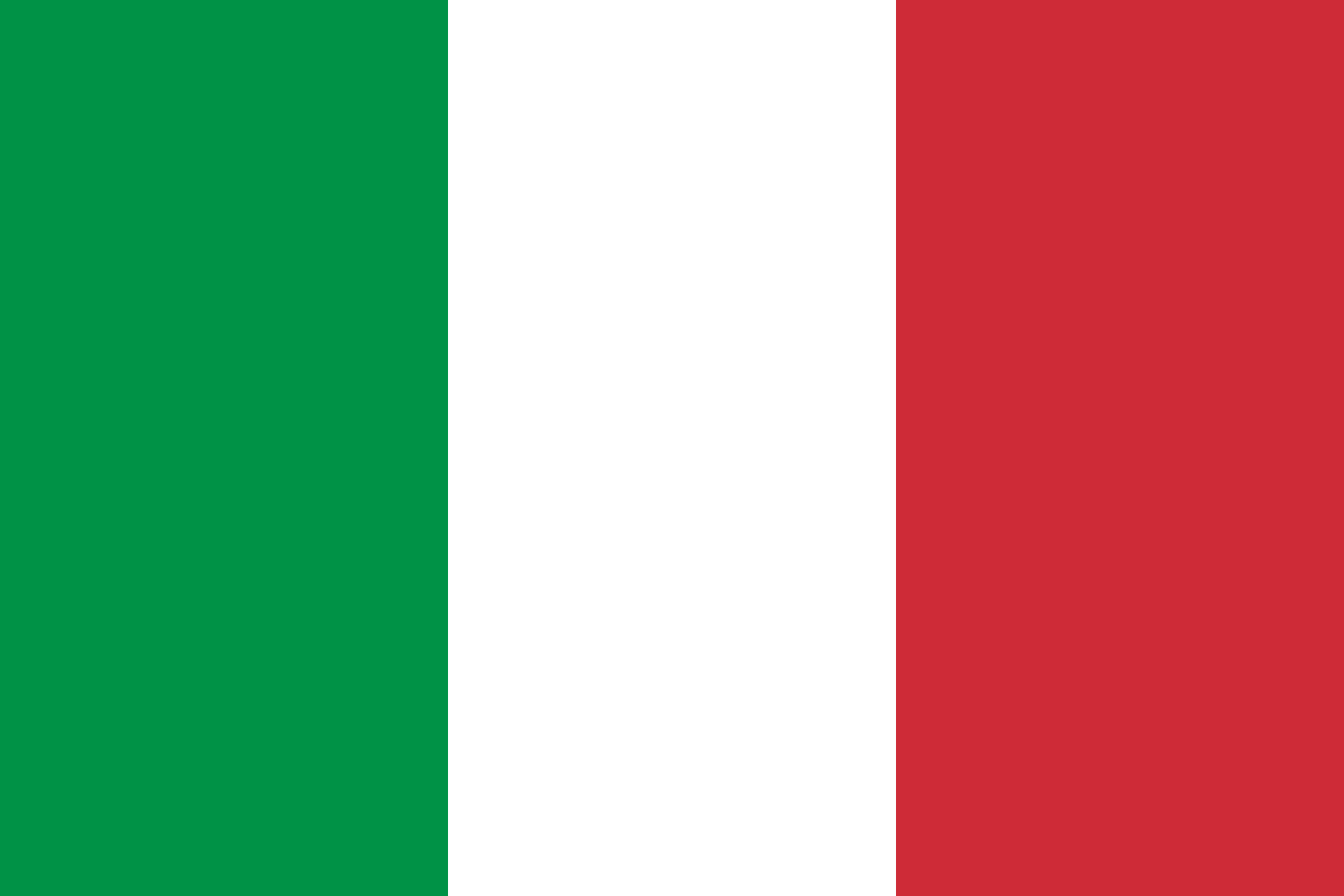 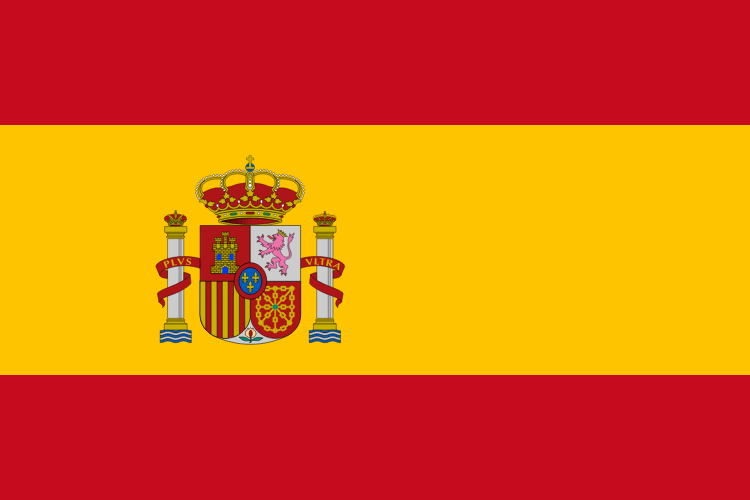 Methods:
RNA expression analysis by RNA-Seq/ direct transcriptomics with HTG EdgeSeq technology
Validation of RNA-Seq gene expression results
Extraskeletal Myxoid Chondrosarcoma
Solitary Fibrous Tumor
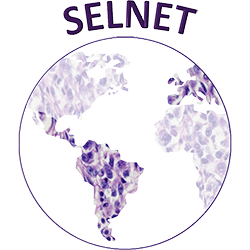 SELNET WP8 – Translational research
(FEBRUARY, 2023)
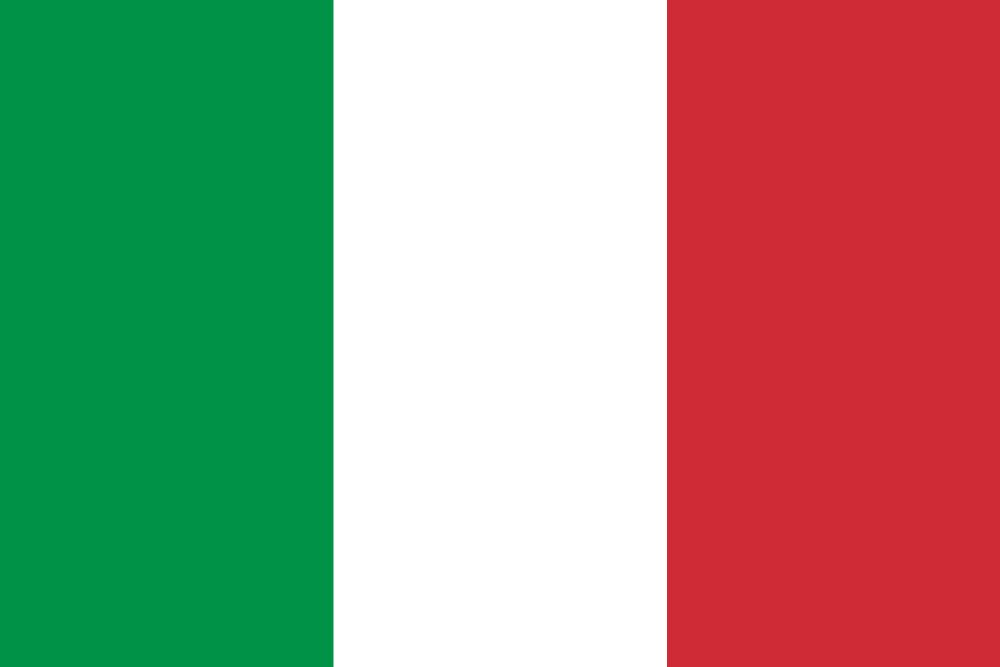 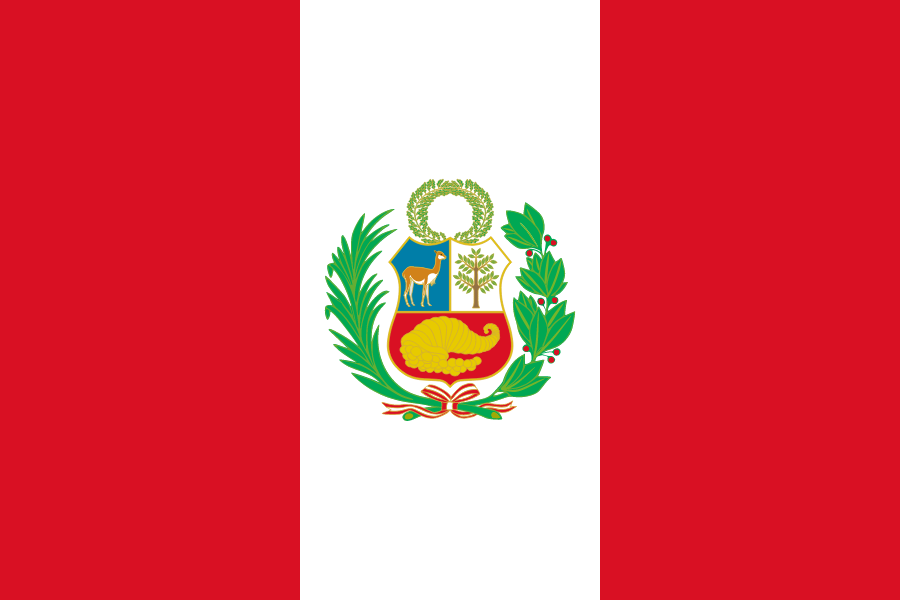 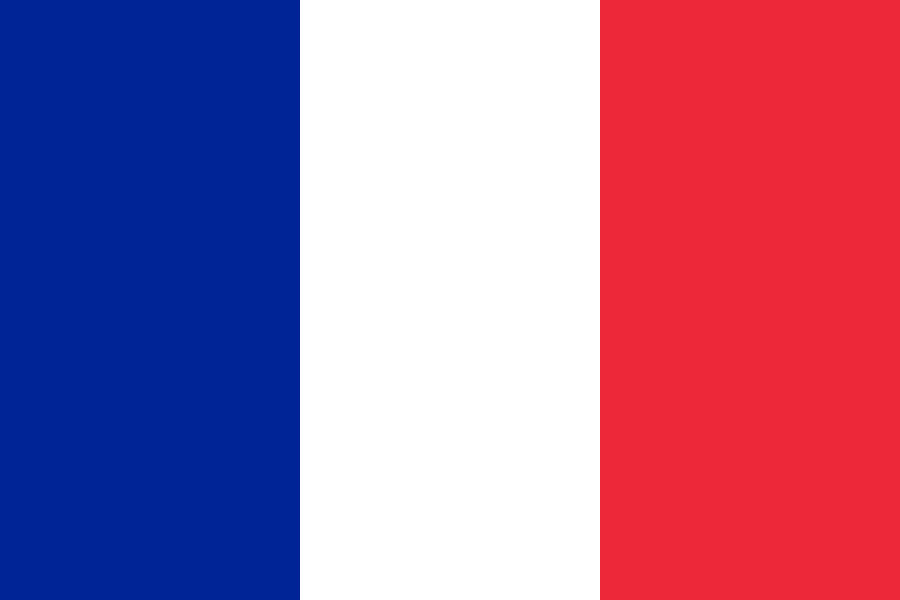 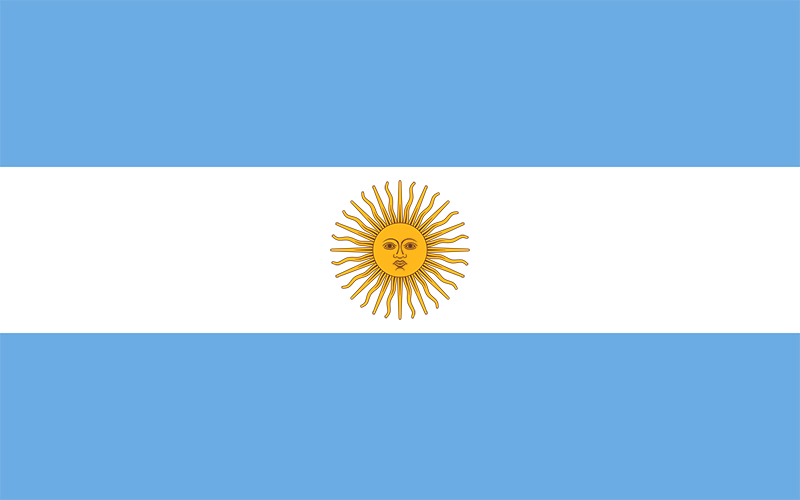 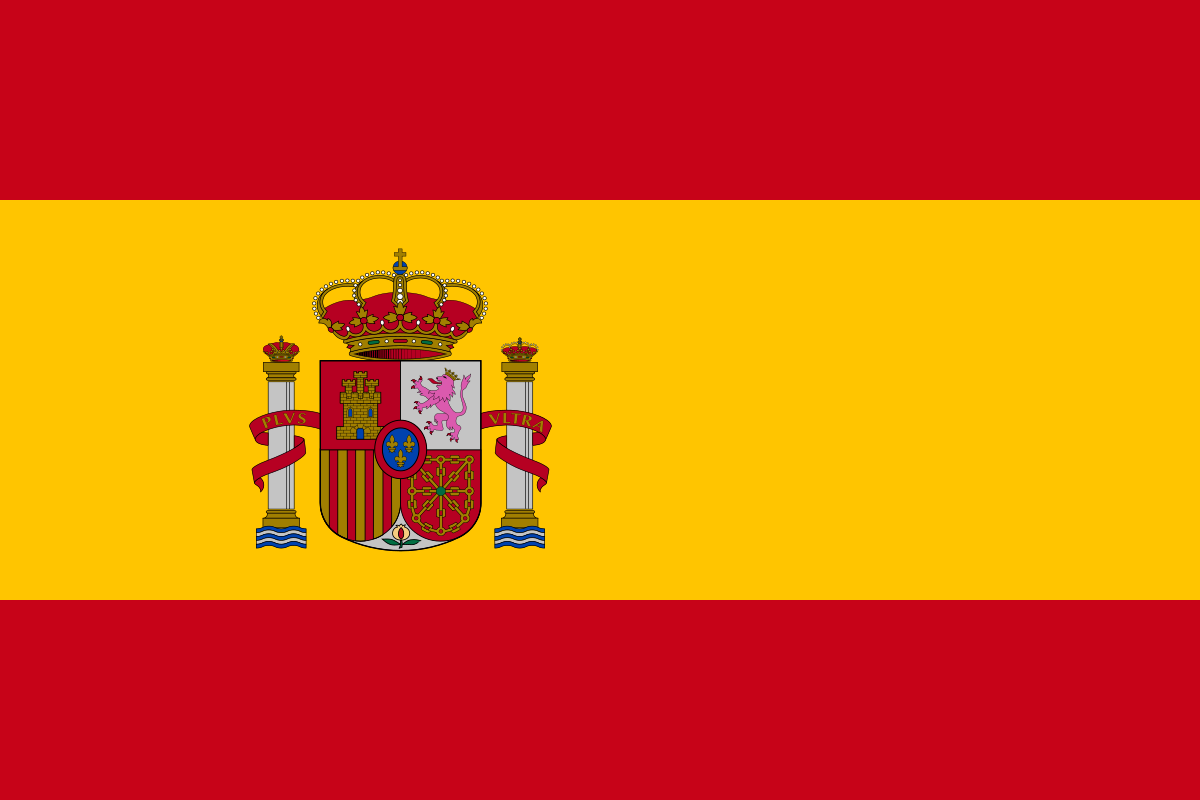 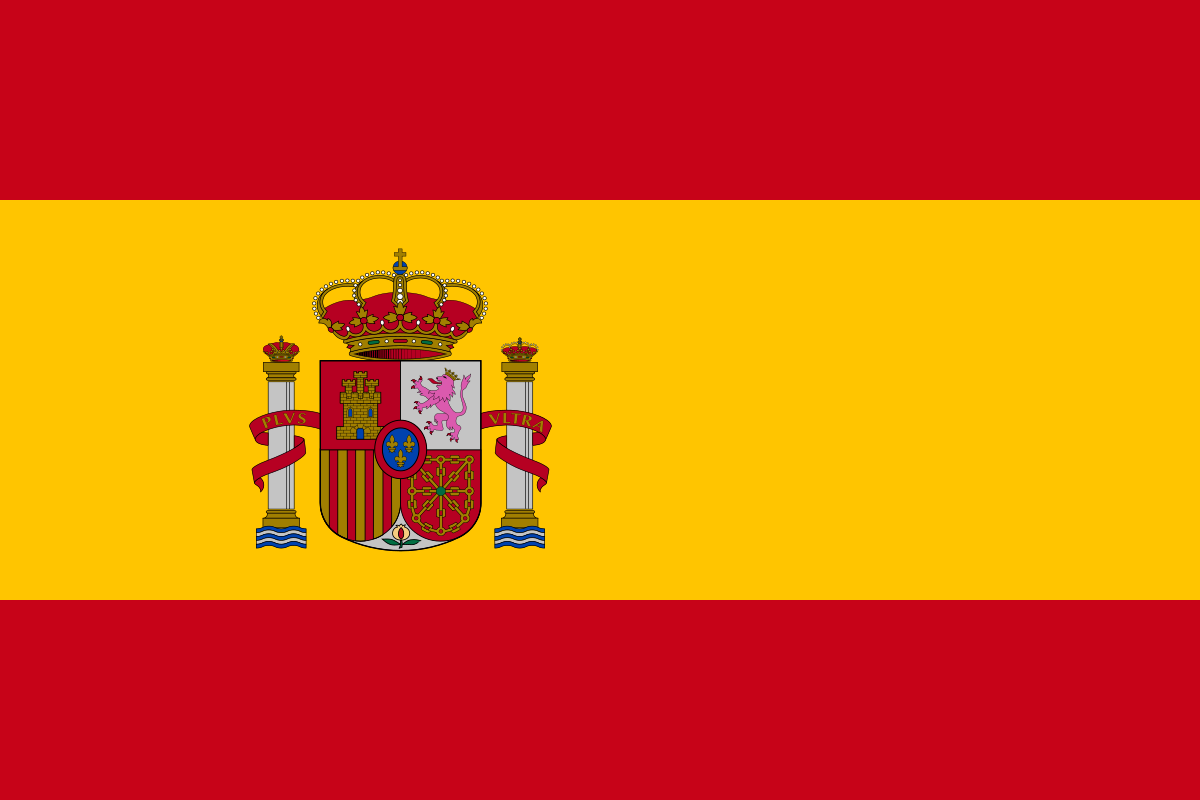 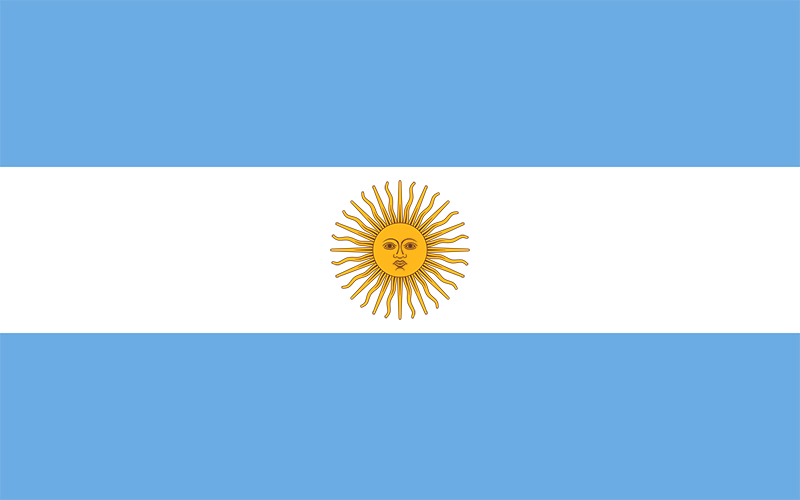 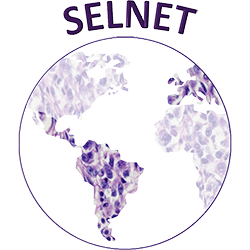 SELNET WP8 – Translational research
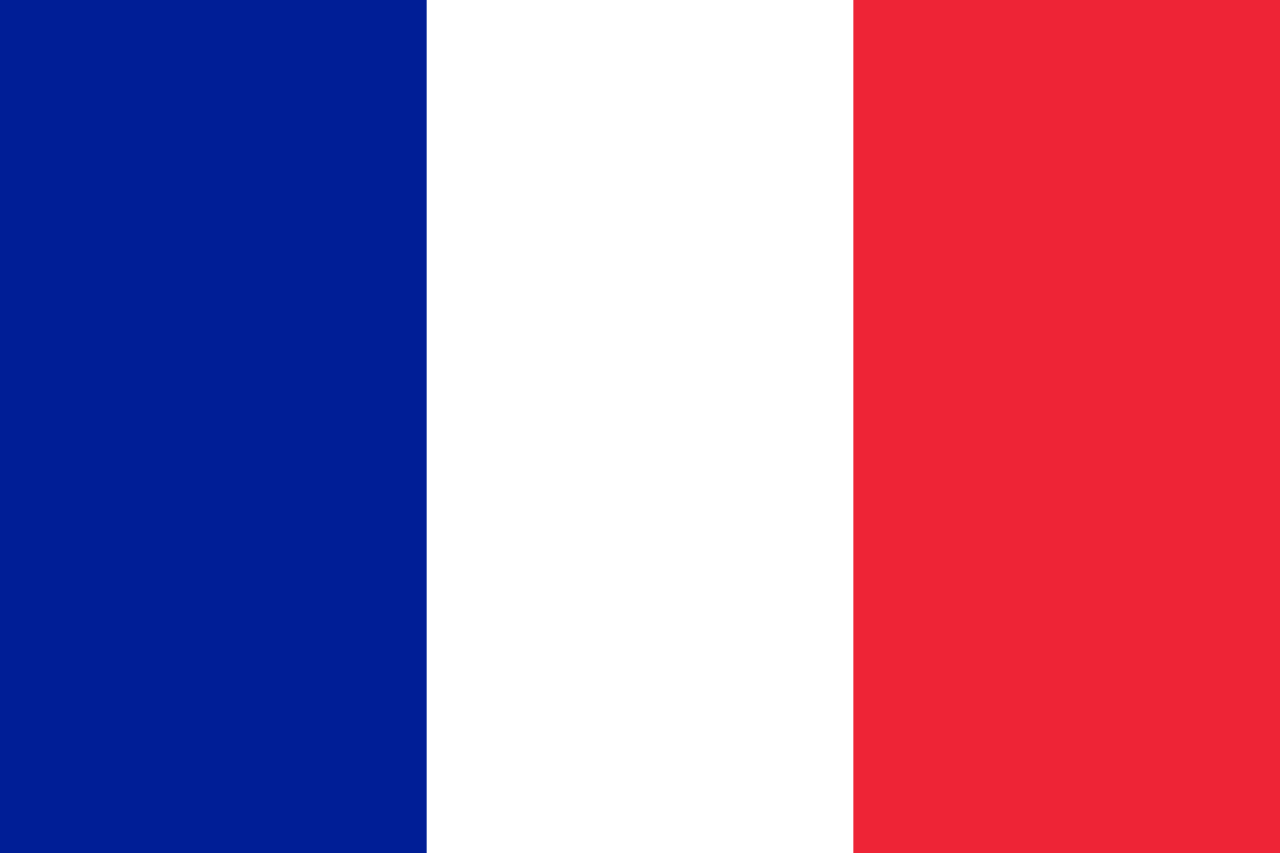 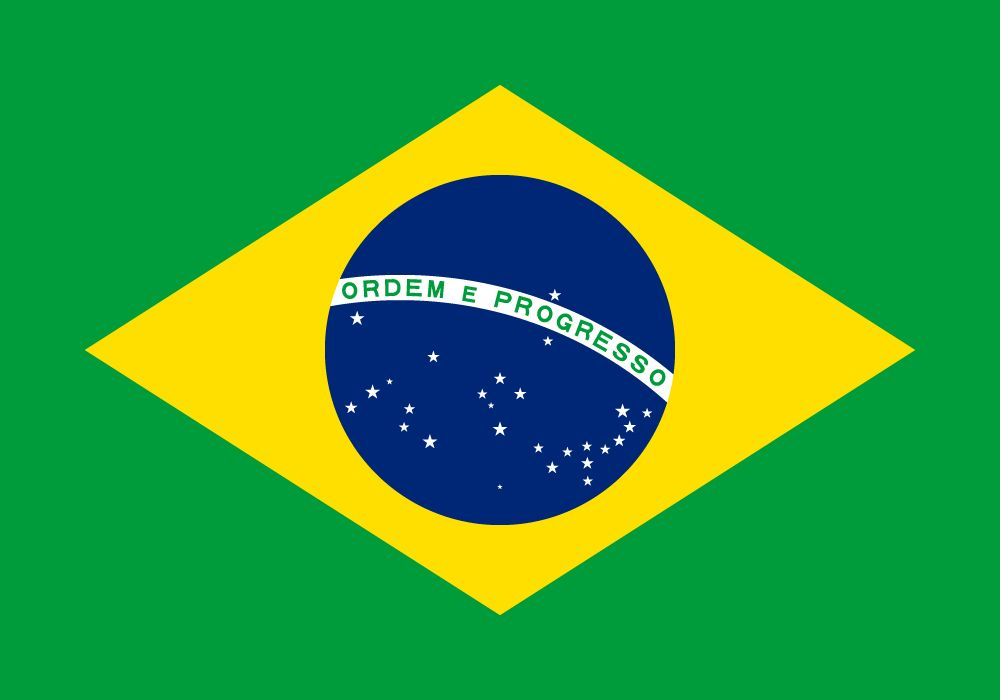 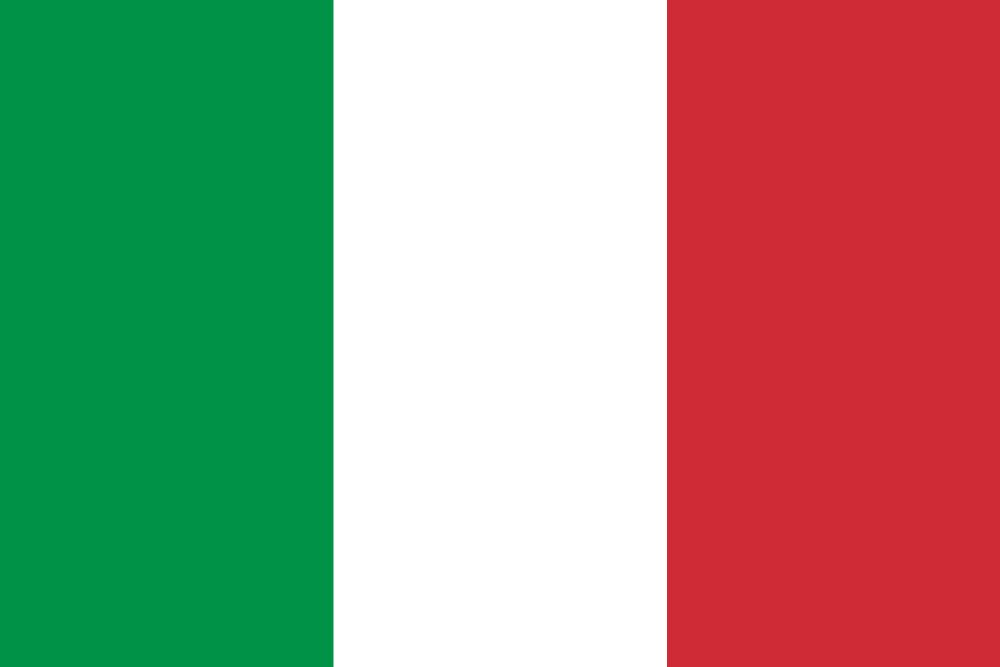 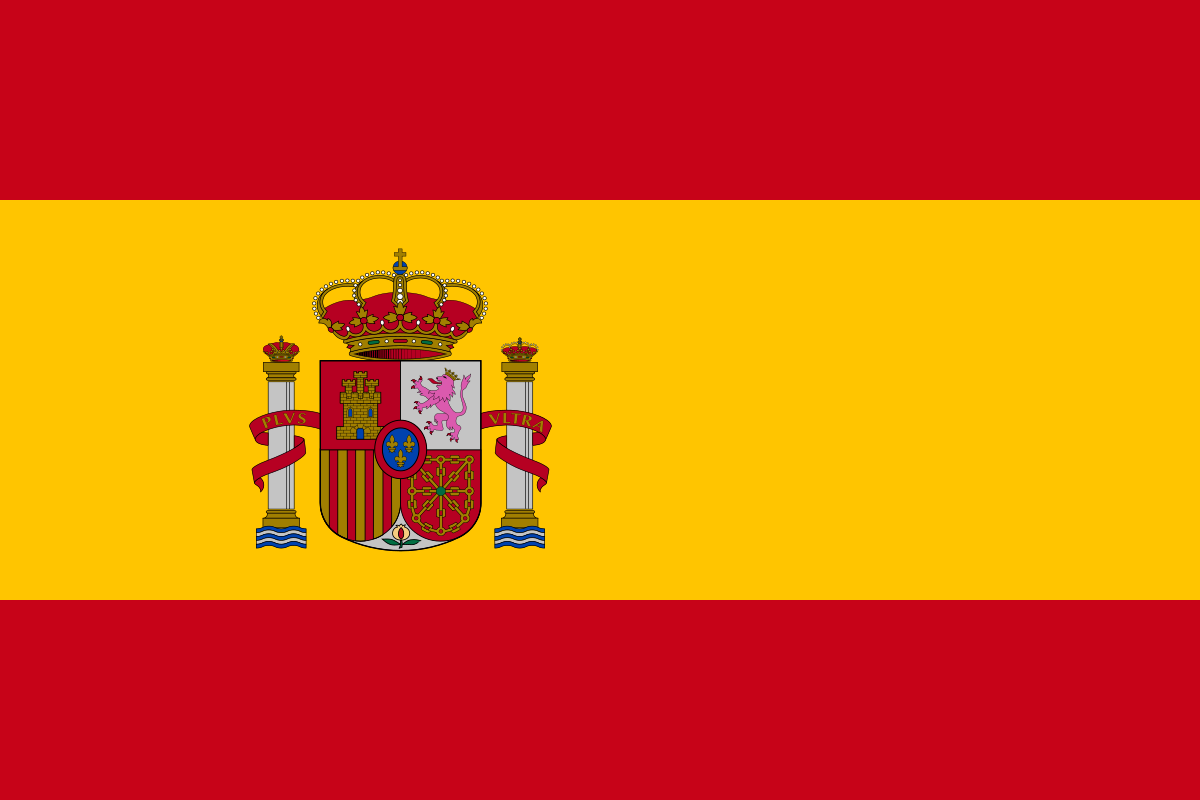 45 CELAC
175 EU
IMPORTANT
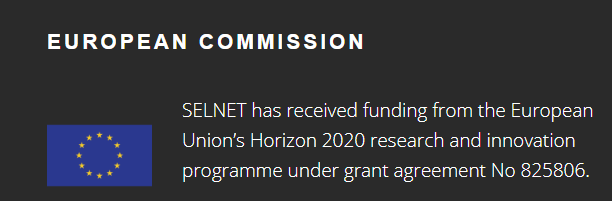 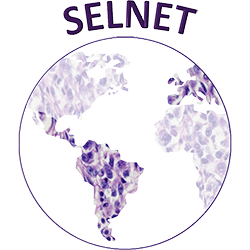 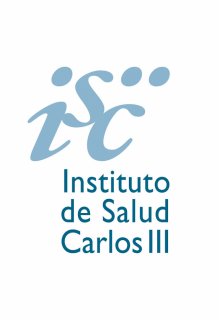 David S. Moura: Sara Borrell postdoctoral fellowship funded by the National Institute of Health Carlos III (ISCIII) (CD20/00155).
nhindi@atbsarc.org
dmoura@atbsarc.org
martamartinruiz@atbsarc.org
THANK YOU
OBRIGADO
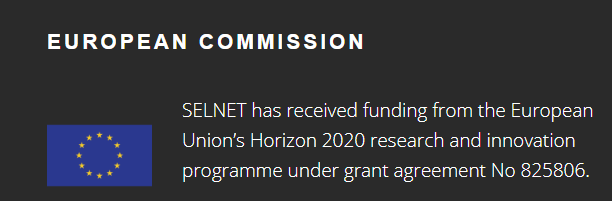 V SELNET VIRTUAL CONSORTIUM MEETING (NOV 2022)